Specialist Mathematics
Exam 1
Short Answer
Exam Instructions
Question 1
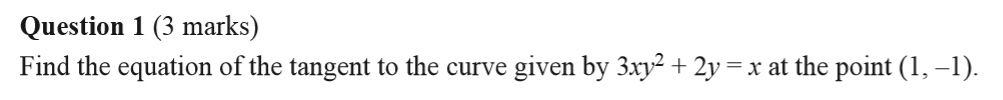 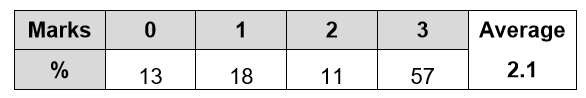 Question 2
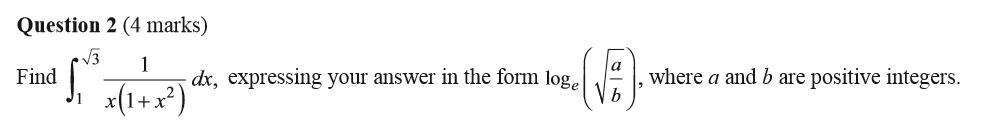 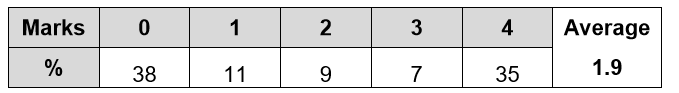 Question 3
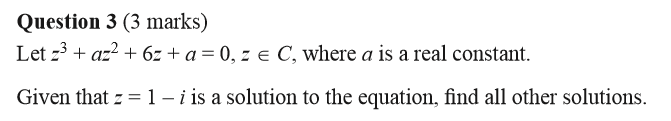 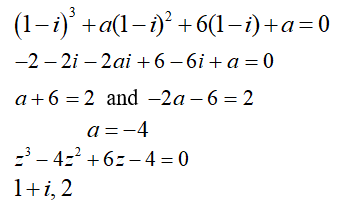 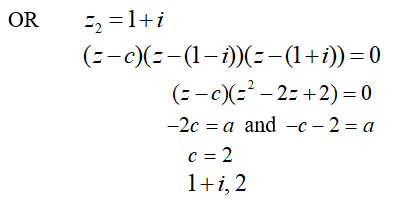 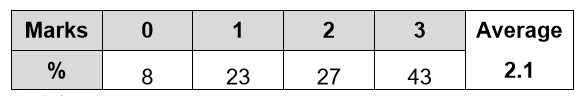 Question 4
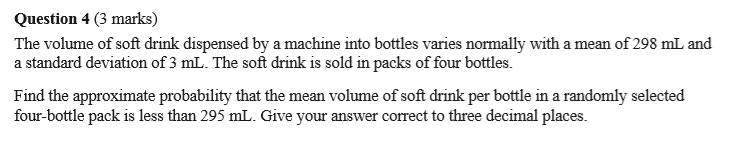 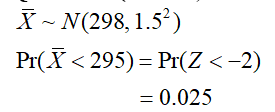 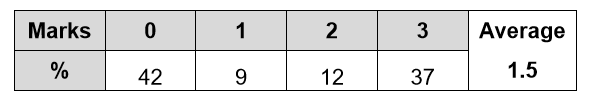 Question 5
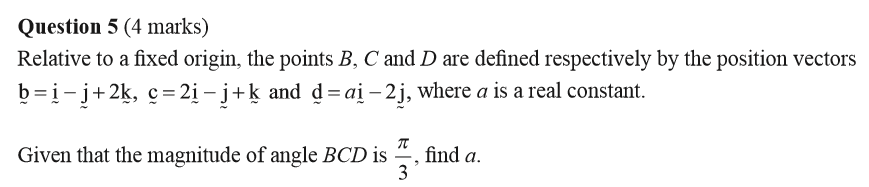 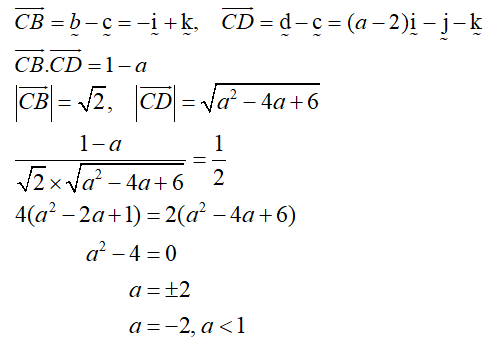 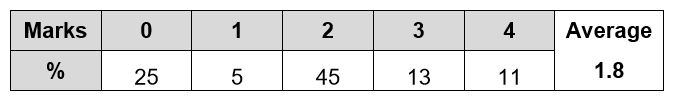 Question 6
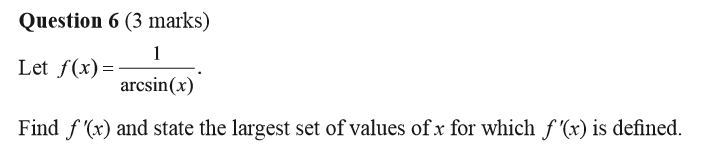 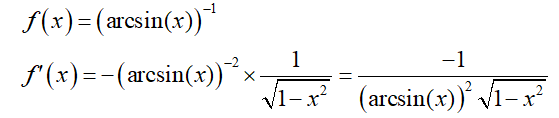 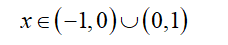 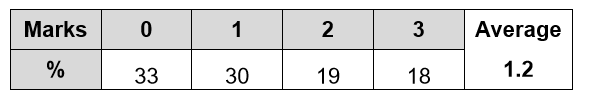 Question 7
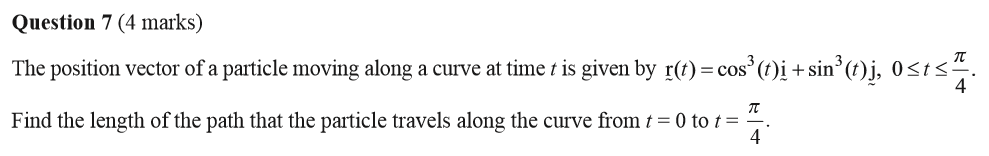 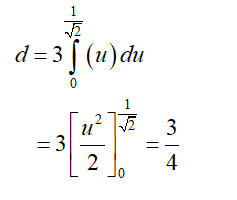 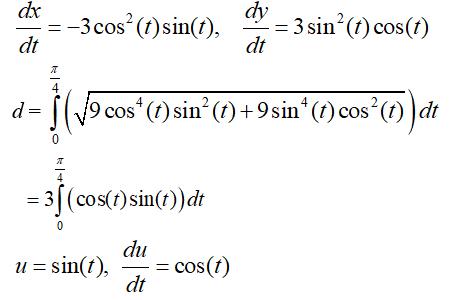 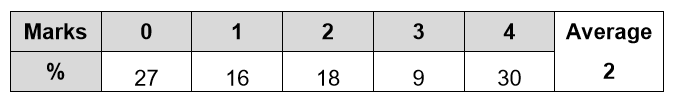 Question 8
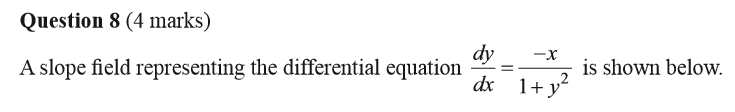 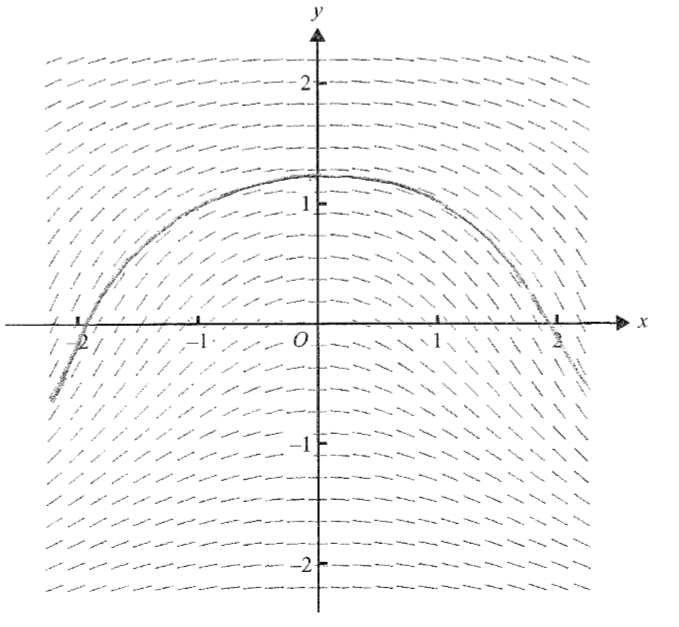 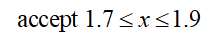 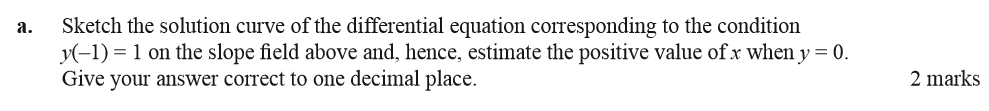 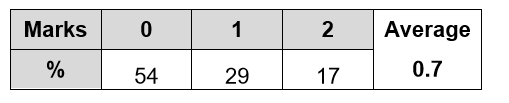 Question 8
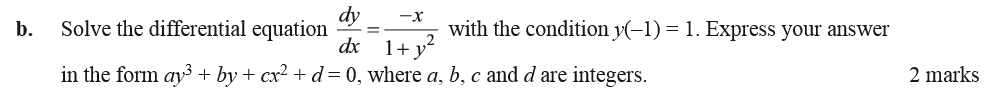 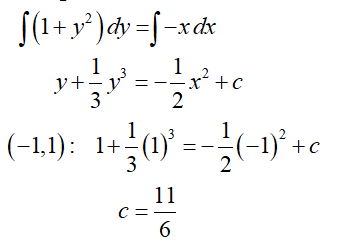 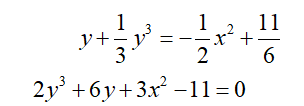 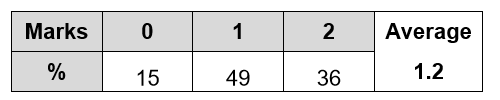 Question 9
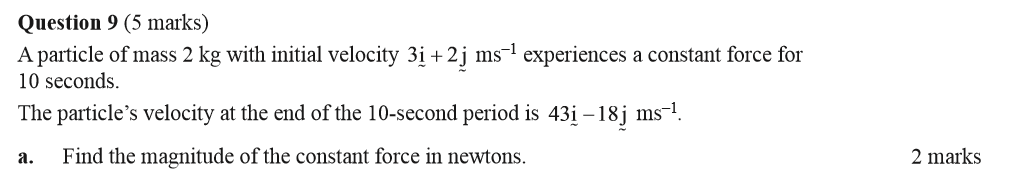 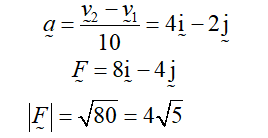 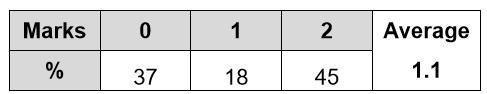 Question 9
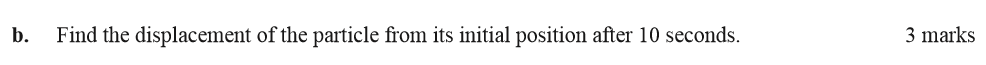 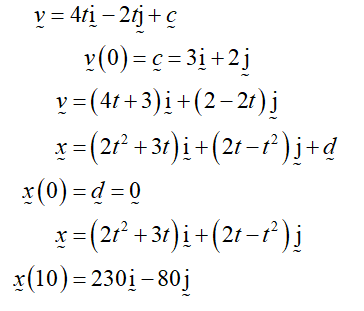 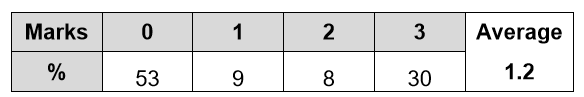 Question 10
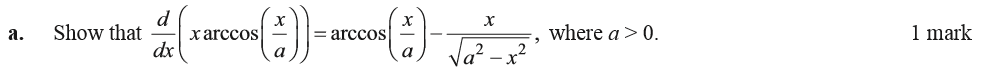 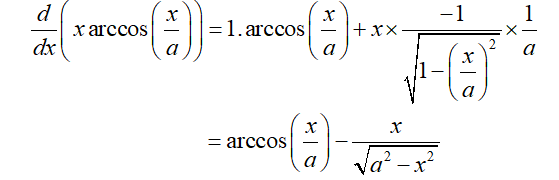 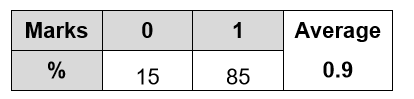 Question 10
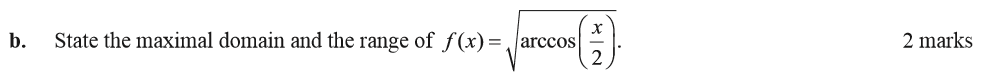 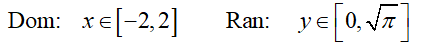 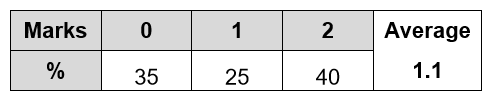 Question 10
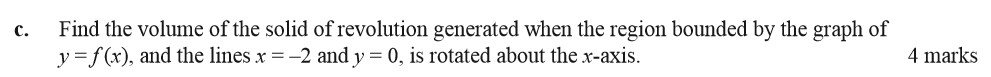 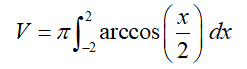 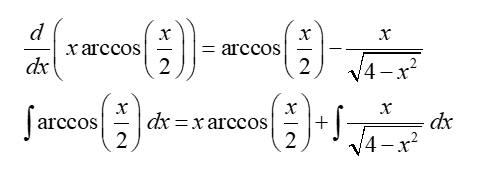 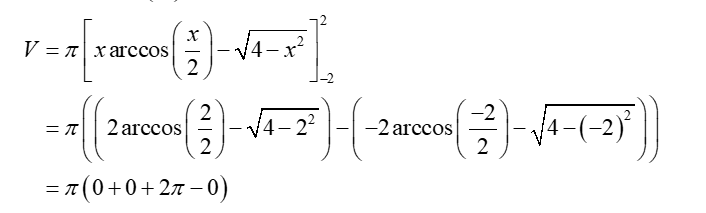 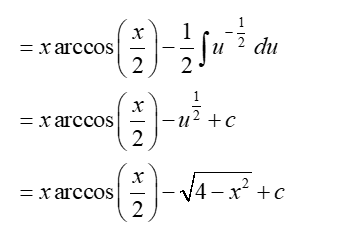 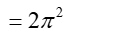 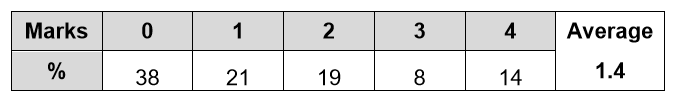